Diplomní seminář
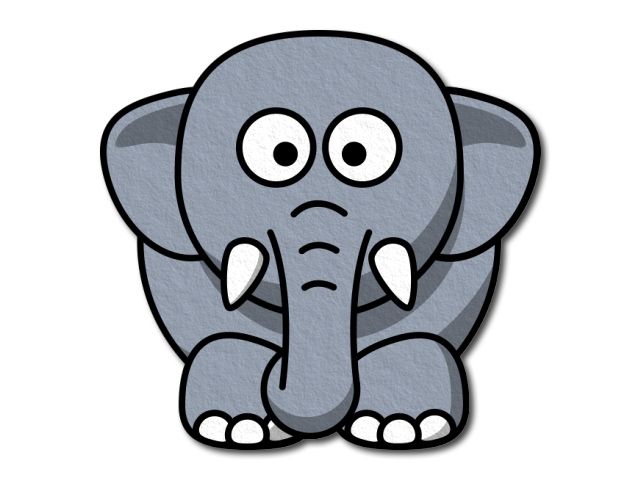 Cíl BP
Úkol antropologa/bakalářské práce
Porozumět sociální realitě
Dokázat ji popsat a interpretovat (antropologie = věda deskriptivní a interpretativní)
Interpretovat ≠ hodnotit !!! (jak na úrovni výzkumných otázek, tak výsledků výzkumu) 

Co je sociální realita, které chci porozumět?
Resp. kde ji antropolog hledá/kam ji umisťuje?
= realita je vše kolem nás, ale výzkumník si vybírá
= natáčí úhel pohledu

„jak různé mohou být naše životy“ x 
„jak různé může být rozumění našim životům“ (s. 259)
Ono porozumění ale není triviální, není hodnotící x analytické, reflexivní, holistické…
Úkol
Děkujeme
Více či méně směřování k cíli
14 studujících má domluvené či vážně přislíbené školitele, viděli se, psali si
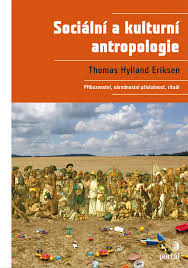 Klíčové pro nalezení tématu BP
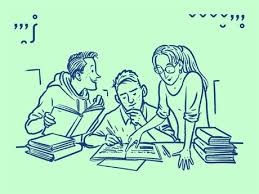 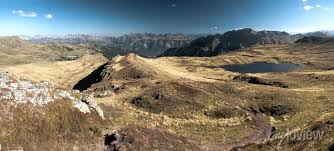 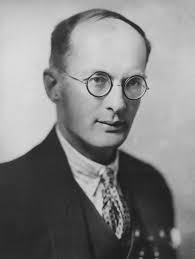 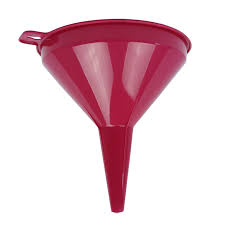 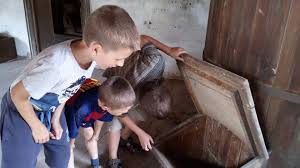 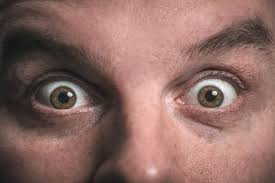 Vs.
Hledání tématu BP
Obor
Terén
Problém = zvědavost x fascinace exotikou
zúžení
Přístup
učitel
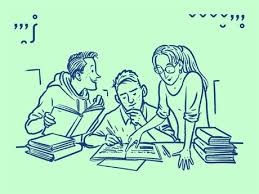 Obor : Návaznost na kurzy - pochvala
Loni jsem chodila na kurz Nativní Severní Amerika a tematika indiánů se mi zalíbila tak, že i můj bakalářský překlad (OJAK) se zabývá indiány. Tudíž mi přišlo ideální zpracovat i bakalářskou práci na toto téma.
Migrace
Prostor
Obor
Některá témata táhnou k jiným oborům 
Není to v labelech = Pojem jako kotva nestačí (např. pojem subkultura)
Je třeba pak posunout antropologii x 
Když to nejde - změnit téma, určitá témata začínající badatele tzv. „nepustí“
= lépe vybrat si téma, které není diskurzivně zatížené (např. školství – normativní = jak zlepšit vzdělávání a přístup k dětem – není antropologické)
Oblast zájmu jsou subkultury jako nositelé myšlenky člověka, který transcenduje běžnou (mainstreamově-konzumní) realitu pomocí umění, hudby, společenství, sdílené erotiky nebo pomocí drog. Novodobé bohémství, které se chci snažit úžeji vymezit kolem výše uvedených témat. Novátorství, či jeho pocit.
Cíl výzkumu: popsat, nalézt terén, kde se napříč časem spojují nadšené práce výzkumníků a umělců 19. stol., kteří objevují účinky látek a rozšířeného vědomí, jímž opojení přináší intelektuální stimul. Propojit ho s pozdějším světěm, výrazněji 50. a 60. let v Americe (beats, hippies), a také pak v Evropě. Berlín (východní – hudební subkultury 70. 80. let, inspirace ve filmu „B-movie“). Zajímá mě subkulturní myšlení a dění a vliv poezie, literatury nebo filozofie. Psané prameny, které popisují život vybraných skupin bohémů. Hudební scéna čtená jako manifest hodnot. 
Tento teoretický historický rámec pak propojit s nultými lety 21. století – rozmach internetu, zpočátku ve formě malých internetových komunit. Konkrétní komunita: kyberia.sk, nyx.cz. Účastníci párty a rave scény v Praze a Bratislave. Generace, která už komunismus zažila minimálně, generace přechodu mezi starým, analogovým světem, a novým světem kde existuje internet. Vliv Spiral tribe. Hakim Bey a koncept dočasných autonomních zón. Literatura vydávaná u nás ve vydavatelstvích jako Votobia, Maťa s tematikou bohémů, umělců, drog.
Mimo diskurz oboru + hledám terén, jež by potvrdil předpoklad + moc široký záběr
Oblast zájmu jsou subkultury jako nositelé myšlenky člověka, který transcenduje běžnou (mainstreamově-konzumní) realitu pomocí umění, hudby, společenství, sdílené erotiky nebo pomocí drog. Novodobé bohémství, které se chci snažit úžeji vymezit kolem výše uvedených témat. Novátorství, či jeho pocit.
Cíl výzkumu: popsat, nalézt terén, kde se napříč časem spojují nadšené práce výzkumníků a umělců 19. stol., kteří objevují účinky látek a rozšířeného vědomí, jímž opojení přináší intelektuální stimul. Propojit ho s pozdějším světěm, výrazněji 50. a 60. let v Americe (beats, hippies), a také pak v Evropě. Berlín (východní – hudební subkultury 70. 80. let, inspirace ve filmu „B-movie“). Zajímá mě subkulturní myšlení a dění a vliv poezie, literatury nebo filozofie. Psané prameny, které popisují život vybraných skupin bohémů. Hudební scéna čtená jako manifest hodnot. 
Tento teoretický historický rámec pak propojit s nultými lety 21. století – rozmach internetu, zpočátku ve formě malých internetových komunit. Konkrétní komunita: kyberia.sk, nyx.cz. Účastníci párty a rave scény v Praze a Bratislave. Generace, která už komunismus zažila minimálně, generace přechodu mezi starým, analogovým světem, a novým světem kde existuje internet. Vliv Spiral tribe. Hakim Bey a koncept dočasných autonomních zón. Literatura vydávaná u nás ve vydavatelstvích jako Votobia, Maťa s tematikou bohémů, umělců, drog.
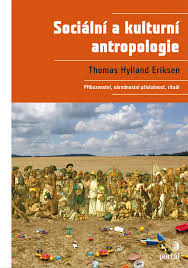 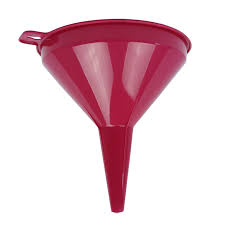 Obraz ženství: proměny ženské role v průběhu století (19.-21.století?) - Obrovská změna postavení ženy ve společnosti - Zviditelnění a validizace její role a statusu - určitě i nějaké zpochybnění tradičních genederových rolí - Rozbíjení genederových stereotypů - Intersekcionalita - Pociťuji jistou genderovou rovnost, kterou považuji za přirozenou a samozřejmou, která však ještě před pár desítkami let takovou samozřejmostí, pro valnou většinu žen absolutně nebyla. I fakt toho, že mám možnost se tímto tématem, na akademické půdě, z pozice ženy zabývat, by mohla být před sto lety naprosto nepředstavitelná. - Feminismus a jeho další větve jsou artikulovanými tématy a mám zájem se tímto směrem také vypravit.
Mimo obor x ukotveno v gendrových studiích +  široký záběr + bez zvědavosti x fascinace teorií + bez terénu
Obraz ženství: proměny ženské role v průběhu století (19.-21.století?) - Obrovská změna postavení ženy ve společnosti - Zviditelnění a validizace její role a statusu - určitě i nějaké zpochybnění tradičních genederových rolí - Rozbíjení genederových stereotypů - Intersekcionalita - Pociťuji jistou genderovou rovnost, kterou považuji za přirozenou a samozřejmou, která však ještě před pár desítkami let takovou samozřejmostí, pro valnou většinu žen absolutně nebyla. I fakt toho, že mám možnost se tímto tématem, na akademické půdě, z pozice ženy zabývat, by mohla být před sto lety naprosto nepředstavitelná. - Feminismus a jeho další větve jsou artikulovanými tématy a mám zájem se tímto směrem také vypravit.
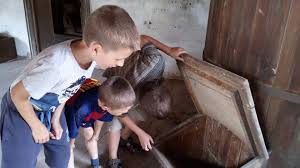 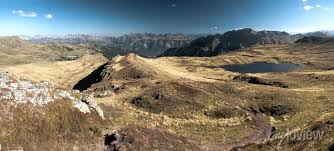 Mimo obor – bez konceptu nedává smysl, popisné, bez potenciálu interpretace
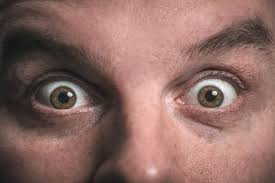 Psychologizující
bez konceptu a terénu nedává smysl, popisné, bez potenciálu interpretace

Úzkost a medicínská antropologie
Úzkost jako chronický stav mysli a těla
Projevy a dopady (+příčiny) úzkosti na sociální interakci, komunikaci, mezilidské vztahy, mají lidé i přes odlišné zkušenosti stejný problém s úzkostí
Jsou tyto problémy spojeny jen s určitými skupinami lidí, týkají se každěho z nás
Vyrovnávání se s úzkostí a přídruženými obtížemi
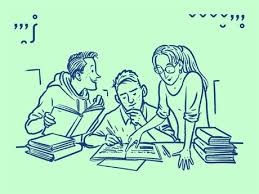 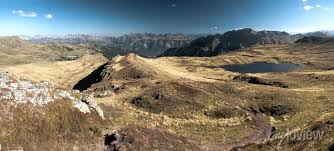 Empirická x teoretická práce x angažovaná antropologie ? + mimo obor
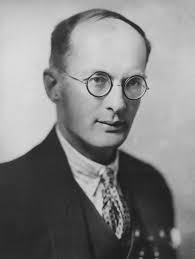 Jako jedno z možných témat mě napadlo sledovat téma mateřství a to, jak ovlivňuje sociální postavení ženy a jak se společnost staví k ženám, které se naopak rozhodly nebýt matkami, k čemuž mě inspirovala kniha Mateřství od kanadské spisovatelky Sheily Heti, kterou jsem nedávno četla. Zároveň je to ale velmi osobní téma a vzhledem k tomu, že některé ženy ani děti mít z nějakého důvodu nemohou, si nejsem jista, zda bych vůbec sehnala respondentky, které by se o tom se mnou chtěly otevřeně bavit. 
Dalším možným tématem by pak bylo se zaměřit na to, jak různé feministické teorie ovlivnily studium příbuzenství či jak se mateřství měnilo v rámci rozvoje reprodukčních technologií. Celkově mě témata týkající žen a genderové rovnosti velmi baví a ráda se v této oblasti vzdělávám. 
Zároveň si uvědomuji, že v této oblasti má naše společnost velké mezery a ženy jsou často ať už úmyslně či neúmyslně znevýhodňovány a opomíjeny, a to jak v každodenním životě, tak i např. i ve zdravotnictví.
(Budilová Jakoubková poradí)
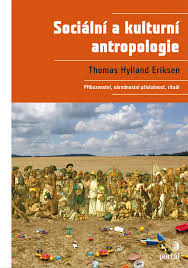 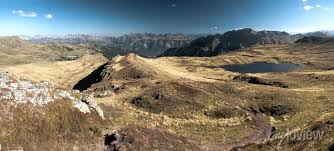 Pokud teoretická, tak co je terén a co je tedy otázka?
Privilegovaná migrace  
Gender (především tedy migrace žen)
Ráda bych do toho zahrnula i „novodobější“ trend spirituality a návratu k tradičním hodnotám jako motivace pro privilegovanou migraci 
A možný vliv kolonialismu

Ráda bych aby bakalářská práce byla teoretickou studií
O privilegovanou migraci se zajímám už od prvního ročníku studia na fakultě. Migrace jako taková mě zajímá. Vypracovala jsem i pár seminárních prací, které se zabývají podobným tématem, takže věřím, že budu vědět, kde s výzkumem začít. Privilegovanou migraci s důrazem na ženy jsem zatím zpozorovala jen s ohledem na migraci za láskou. Ráda bych však přidala, a více do hloubky prozkoumala, další možné důvody, proč by migrace mohla být pro ženy tak lákavá
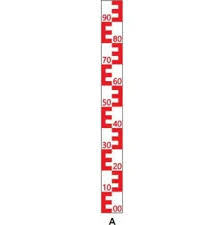 Dát do lati
Předporozumění
Osobní zkušenost – limita v uvažování 
Zvědavost na druhé, jestli to mají stejně. Již dopředu zformulovaný závěr, absence znalosti oboru
Studium jako lifestylová migrace: Pro některé studenty takový způsob migrace je věcí nejenom prestiže v zemi původu, protože získají dobré (oceňované) vzdělaní, ale taky způsob se přestěhovat navždy do cílové země. I když je to studentská migrace, cílem může byt cokoliv. (Moje myšlenky vycházejí z osobní zkušenosti a taky z rozhovoru s různými studenty).
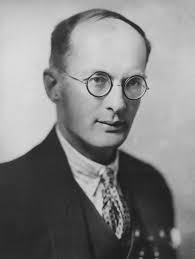 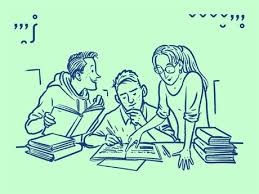 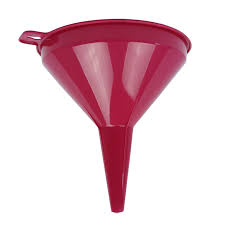 Totéž
Osobní zkušenost – limita v uvažování 
Zvědavost na druhé, jestli to mají stejně. Již dopředu zformulovaný závěr, absence znalosti oboru, pojmů

Socializační výzvy rusky mluvících migrantů v českém prostředí
Motivace: Téma pro mě vychází z mé vlastní zkušenosti, protože pocházím z Kazachstánu a jsem součástí rusky mluvící komunity v Česku. Mám osobní vztah k otázce jazykových bariér a integrace, protože jsem si sama prošla podobnými výzvami při adaptaci do českého prostředí. Často se v této komunitě vytváří sociální bubliny, které komplikují plnou integraci do české společnosti.
Předporozumění
Předsudečnost, hodnocení, intervence
Morální převaha nad terénem, edukace společnosti

Tematika Indiánů, stereotypy ve společnosti 
Upřímně v tom ještě tápu, nemám vybrané žádné konkrétní téma ani zdroje, spíš jen takový nástřel. Bavilo (a zajímalo) by mě to pojmout jako “vyvracení určitých stereotypů”, které se v naší společnosti objevují. Představovala jsem si praktickou část formou rozhovorů se zaměřením na ony dané stereotypy.Ale je to pouze nápad, nic promyšlené ještě nemám.
S tímto mým nápadem jsem se ozvala panu doktorovi Martinu Heřmanskému, ale ještě mi na email neodpověděl, takže zatím nevím, na čem jsem.
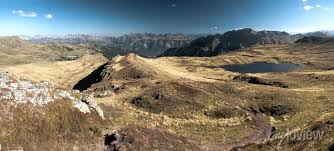 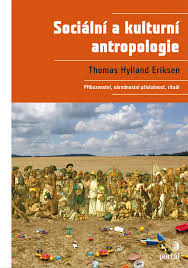 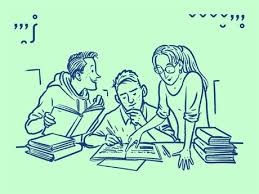 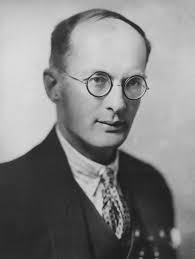 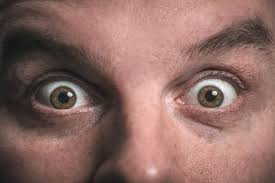 Fascinace exotičnem
Absentuje jiná zvědavost, teorie, pojmy,
Momentálně přemýšlím mezi dvěma tématy.
Téma týkající se české/pražské cosplay komunity: vím o různých cosplay akcích a kde se pořádají, takže by se mi dobře dělal výzkum, kdysi jsem aktivně cosplayovala a už tehdy jsem si všímala věcí, které mi přišly pozoruhodné 
hodně věcí se (od doby kdy jsem cosplayovala já) změnilo, takže si nemyslím, že by se na mě nějak výrazně projevovala slepota ve známém prostředí
stále mi přijde cosplay a cosplay komunita velmi zajímavá a vím, že lidé o ní mají malé povědomí
Téma týkající se české/pražské kpop dance cover komunity:
podobné důvody jako u cosplay komunity, akorát že tanci v kpop dance cover komunitě se věnuji aktivně poslední rok
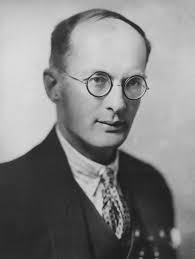 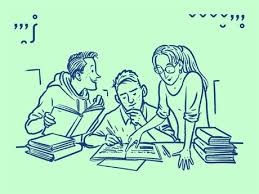 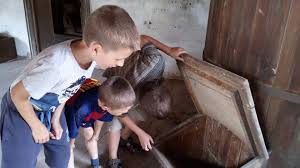 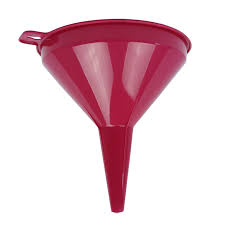 Fascinace exotičnem x badatelský zájem
prvotní myšlenka bylo téma Onlyfans kultura, ale jelikož je to spíše široké téma, tak jsem se ho snažila zmenšit a zaměřit na nějakou část
Chtěla bych se zaměřit na vytváření virtuální identity na onlyfans a jak s ní tvůrci zachází
Zachází ve smyslu třeba jak ji proměňují, přizpůsobují publiku a jejich kontentu či trendům
Mají svou virtuální identitu stejnou na všech sociálních sítích, na kterých působí? A jak si skrze svou performaci identity snaží získat publikum
Jakými způsoby si snaží udržet své publikum (mění kvůli tomu virtuální identitu?) 
Mohla bych se dotknout i kategorií (obsah kontentu), které se na onlyfans objevují – ve smyslu explicitní/fetišizace a jestli jsou nějaké podoby v identitách a čím se případně snaží od sebe odlišit/zaujmout.
Mění skrze trendy svůj kontent, a tedy i svou performaci identity?
 
Myslím si, že by práce spíše stála na pozorování několik tvůrců, a sledovala bych jejich onlyfans a případně všechny sociální sítě, které se k tomu pojí. Sledovala bych jakým způsobem se prezentují a co se vše k té identitě pojí – kontent, publikum, marketing…
Dále jsem přemýšlela nad virtuální materialitou a jejich hodnotou a významem, ale to nemám vůbec promyšlené, jakým směrem bych to směřovala.
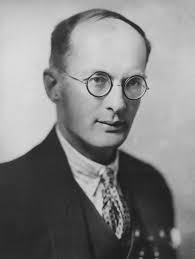 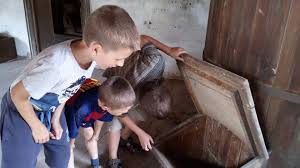 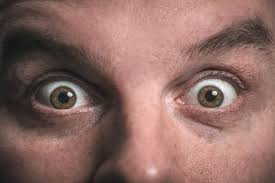 vs
Jinakost na první pohled
Olynfans, cosplay – co to je? Už to je vzrušující x jak ale na to
Jako když přijdu k hoře, kterou chci zdolat, a nemám ani mapu, ani cepín, ani kamaráda.

Na jinakost to nelze urvat
Osobní preference
Neřeším své sny – plním úkol
Konzistence deskripce x interpretace
Relevantní reflexe

Původně jsem chtěla psát genealogickou práci v rámci rodiny, spojenou s migrací -> rusko-italsko-německé kořeny -> „Migrace a její vliv na rodinu a její identitu“
Ale není dobré dělat výzkum ve známém prostředí, takže to mi trochu překazilo plány. …. 
Upřímně se ale nechci úplně vzdát té genealogie, akorát úplně nevím jak to pojmout správně nebo spíš nejlépe; taky nevím, kdo by byl ochotný takovou práci vést, jelikož v těch přehledech nikdo s takovým zaměřením úplně nebyl
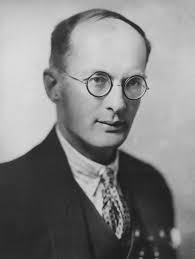 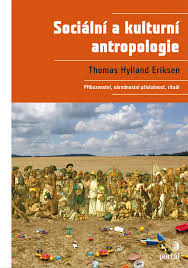 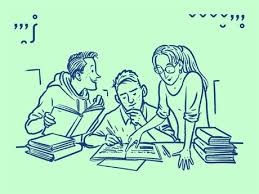 Bez zvědavosti = ambice pouhého popisu
Nedovolit, aby mne z toho podezřívali = potřebuji koncept (a terén)
V tomto pojetí spíše sociologické

Antropologie příbuzenství
Manželství/ partnerské vztahy a jejich fungování v dnešní době
Způsoby a důvody soužití mladých párů 
Fungování a dynamika mladých rodin s dětmi
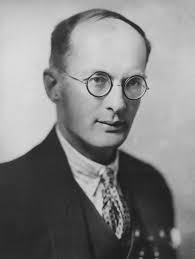 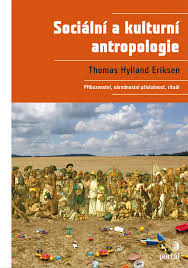 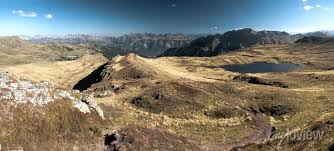 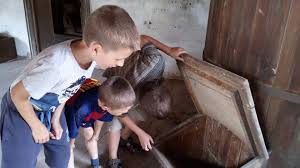 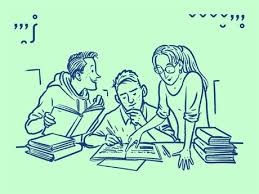 Mnoho zajíců, myslivcova smrt
Privilegovaná migrace  
Gender (především tedy migrace žen)
Ráda bych do toho zahrnula i „novodobější“ trend spirituality a návratu k tradičním hodnotám jako motivace pro privilegovanou migraci 
A možný vliv kolonialismu

Ráda bych aby bakalářská práce byla teoretickou studií
Orientace v oboru – přehršel konceptů
Kladu relevantní otázky , relevantní k oboru, k teoriím
Pozor na pojmy
Pozor na propojování nepropojitelného

Motivace: -K oblastem zájmu mám osobní motivaci a pouto jako člověk, který aktivně vytváří hudbu. Vznáším zájem o to co hudba vlastně znamená, jak se hodnotí, jakou hodnotu nabývá v odlišných sociálních realitách, nebo jakou má podobu ve srovnán s minulostí.
Přijde mi ovšem vhodnější zkoumat v bakalářské práci spíše vztah k hudbě v nějaké silněji ohraničené komunitě. Například při studiích subkultur, kde je hudba dle mého pohledu projednávána často pouze hraničně – jako určitá složka rituálu dané subkultury, atd. Myslím si, že by bylo zajímavé zaměřit se na to, když funkce hudby není takto silně vydefinovaná a viditelná aktéry – hudba jako aktér, společný jmenovatel aktérů , kulturní kapitál, nebo třeba vymezující činitel pro aktéry dané subkultury.
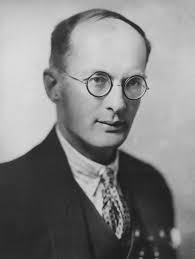 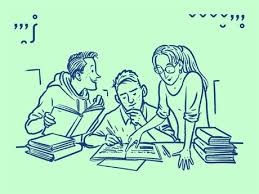 Orientace v oboru – přehršel konceptů
Kladu relevantní otázky , relevantní k oboru, k teoriím
Pozor na pojmy
Pozor na propojování nepropojitelného = různé koncepty

Motivace: -K oblastem zájmu mám osobní motivaci a pouto jako člověk, který aktivně vytváří hudbu. Vznáším zájem o to co hudba vlastně znamená, jak se hodnotí, jakou hodnotu nabývá v odlišných sociálních realitách, nebo jakou má podobu ve srovnán s minulostí.
Přijde mi ovšem vhodnější zkoumat v bakalářské práci spíše vztah k hudbě v nějaké silněji ohraničené komunitě. Například při studiích subkultur, kde je hudba dle mého pohledu projednávána často pouze hraničně – jako určitá složka rituálu dané subkultury, atd. Myslím si, že by bylo zajímavé zaměřit se na to, když funkce hudby není takto silně vydefinovaná a viditelná aktéry – hudba jako aktér (poststrukt.), společný jmenovatel aktérů (identita a praktika), kulturní kapitál (hierarchie, moc, boj o uznání), nebo třeba vymezující činitel pro aktéry dané subkultury (identita a hranice).
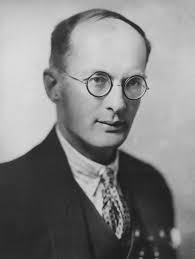 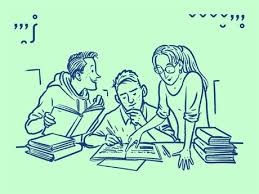 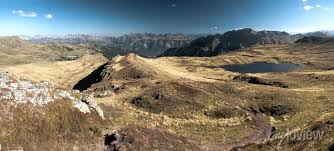 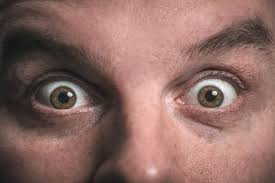 dotáhnout
Bez konceptu
Absence konceptu neumožňuje držet zvědavost pohromadě.

OBLAST ZÁJMU 
Momentálně v rámci mé bakalářské práce přemýšlím nad tím, že bych chtěla můj výzkum provádět ve středisku výchovné péče, dětským domovem. Už jsem tam měla na střední dva týdny praxe, tak si myslím, že by neměl být problém, kdybych tam znovu chtěla být/dělat výzkum. Instituci jsem zatím ještě nekontaktovala, raději bych nejprve zpětnou vazbu. Tím, že by šlo o děti, nebo zatím nad tím tak přemýšlím, že bych výzkum směřovala směrem k dětem tam, tak vím, že výzkumy s dětmi nejsou úplně doporučovány, ale myslím si, že by mohlo být popřípadě zajímavé dělat výzkum i s pracovníky střediska. 
Tématu jsem se už v některých svých seminárních pracích věnovala, spíše sem se ale zaměřovala na odchod dětí z ústavní péče. 
Na co bych se konkrétně chtěla zaměřit/ co mě zatím napadá (okruhy)
Identita dětí, jak děti definují samy sebe, vliv prostředí na jejich identitu…
Role pedagogů a vychovatelů ve výchovných ústavech, jejich přístup k práci
Programy na podporu při odchodu dětí z péče, příprava na život po odchodu, spolupráce s dalšími institucemi
Hierarchie v ústavní péči,
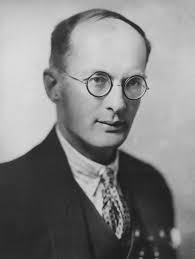 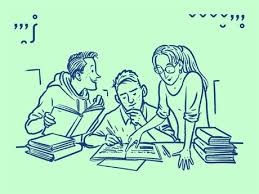 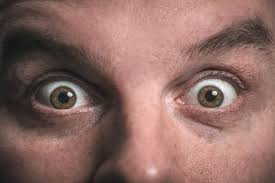 Bez konceptu 2, pozor na jazyk
Terén: Raketová základna Bratronice
 
Výzkum postapokalyptického světa
Původně jsem uvažovala o propojení výzkumu s hudbou, pak mě ale vyloženě oslovila propracovaná vizuální stránka prostoru i účastníků
Již jsem měla první schůzku s Oldřichem Poděbradským (v úterý 8. října)
Velice jsem stála o to, aby mou práci vedl právě on, jelikož vím, že prostory Základny zná a mohl by mi udat směr, jakým se vydat
Společně jsme se shodli na tom, že více než hudební stránka je na akcích na Základně důležitý právě onen vizuál, kostýmy, kulisy, prostory…
Další věcí, která mě fascinuje a chtěla bych ji probádat, je potom motivace účastníků.
Proto mi O. Poděbradský navrhl, abychom si domluvili společnou konzultaci s panem Heřmanským, jelikož právě on se zajímá u nás nejvíce o subkultury, a probrali s ním, jestli by mi mohl pomoci při výběru vhodné literatury atd. popřípadě jestli by mi celou práci nevedl. Jinak O. Poděbradský mi řekl, že by mi práci vést mohl, jen nemá tolik v malíku právě vhodnou literaturu a podklady, jelikož se zajímá spíše o hudební výzkumy
Teď mám tedy v plánu ozvat se M. Heřmanskému a uvidím, co z konzultace vzejde.
Na Základně v Bratronicích jsem osobně byla pouze jednou – a to jako výpomoc ve Pho stánku – čili se považuji rozhodně za outsidera
Zároveň ale můj bratr je zde v Radě – což znamená, že je mezi těmi nejdůležitějšími tam, což by mi mohlo pomoci k tomu se dostat k lidem, kteří pro můj výzkum budou podstatní.
Sociální realita x antropologický problém
Čemu chci porozumět, co chci rozvíjet

Procesu odchodu z ústavní péče x budování identity člověka odcházejícího z ústavní péče
Aktérství hudby x jak hudba se spolupodílí na sociální realitě klubu
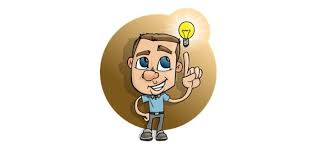 Vyčerpanost tématu
Už mnohokrát řešeno, bez potenciálu přinést něco nové
Pochopitelné, dané malou zběhlostí v oboru

Rád bych zkoumal česko-slovenskou esportovou komunitu poloprofesionálních hráčů ve hře Clash Royale (první mobilní hra, která byla průkopníkem kompetitivního hraní na scéně a zároveň první mobilní hrou, která dostala své místo na turnajích v CZ/SK). 
Mou motivací je, že jsem byl sám chvíli součástí této komunity a mám velké množství kontaktů (i několik předdomluvených respondentů k rozhovorům), avšak má participace v komunitě nebyla natolik velká, aby tím byl výzkum negativně ovlivněn.
Rád bych zkoumal tuto skupinu poloprofesionálních hráčů a jejich zpětné vztahování se ke hře. Vím, že část komunity u hry stále zůstala a hraje ji kompetitivně v zahraničí, někdo jí hraje už jen občas pro zábavu, jiní jí nehrají vůbec a část využila strategie a zkušenosti z této hry, aby začali hrát kompetitivně jiné hry, ve kterých se jim doteď daří.
Napadlo mě zkoumat Identitu hráče (osobní a herní identita), čas (nostalgie, věk hráčů?), herní komunita a sociální vazby (virtuální přátelství, využívání získaných kontaktů, hra jako útěk od reality?), vliv esportu na jejich budoucnost (jestli hrají dále hry nebo jim to pomohlo k transformaci osoby), ale toto jsou jen nápady, které dost pravděpodobně pozměním podle přečtené literatury.
Není jasné, co je předmětem zájmu
dotáhnout
Pro bakalářský překlad jsem si zvolila knihu Davida F. Lancyho Raising children, surprising insights from other cultures. Autor v knize popisuje rozdíl v přístupu k nejmladší generaci, který je patrný v porovnání současných západních společností a těch agrárních a historických. Tento rozdíl vyobrazuje v termínech neontokracie vs. gerontokracie. Pojem neontokracie můžeme chápat jako postavení nejmladší generace na vrchol společnosti co do váženosti a péče. Z toho i z mé osobní zkušenosti vycházejí moje úvahy o tématu pro bakalářskou práci. Vzhledem k tomu, že nejstarší generace v naší společnosti pravděpodobně prožila tento posun od gerontokracie k neontokracii, ráda bych uskutečnila rozhovory právě s nimi a chtěla bych sledovat tato témata:

Jak byli prarodiče vychováváni, zda následně sledovali výchovný model svých rodičů při výchově vlastních dětí?
Zda jejich děti sledují ten samý model?
Pokud ne, jak to prarodiče vnímají a zda to přináší neshody?
Jakým způsobem je vyjednávána následná výchova, pokud prarodiče tráví čas vnoučaty?
Dá se vysledovat, zda je odlišná výchova vnoučat podlehnutím trendům, nebo je to způsobeno ztrátou důvěry v tradiční výchovné metody?
Dají se vysledovat i případné genderové odlišnosti – zda např. k babičkám proniká neontokracie snáz?
 
Jako vedoucího bc práce bych ráda oslovila paní doktorku Ezzeddine, paní doktorku Bittnerovou či paní docentku Jakobukovou Budilovou.
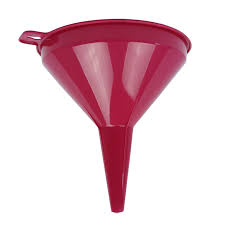 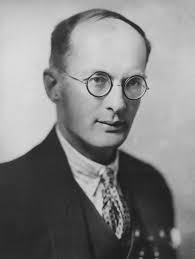 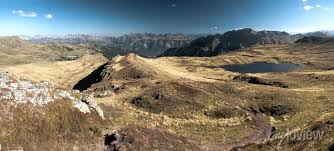 Deskripce x interpretace
dotáhnout
v textu třeba odlišit
Různé koncepty trochu identifikovány ale hodí se daný koncept pro porozumění sociální realitě? 
Ve své bakalářské práci bych se ráda zaměřila na terénní výzkum komunity návštěvníků malého fitness centra na maloměstě v podhůří Jeseníků. V rámci své práce bych směřovala buď k otázce životního stylu fitness subkultury nebo ke konstrukci identity návštěvníka posilovny. Dále mě také zajímá, jaká se v rámci daného místa tvoří komunita; jaké jsou motivace a vztahy mezi členy; genderové rozlišení ve cvičeních atd. Jako epistemologicko-metodologický přístup bych ráda použila etnografii (+ zúčastněné pozorování; v některých případech využít polostrukturované rozhovory). 
Halbich, tělo
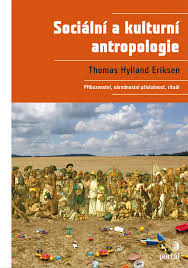 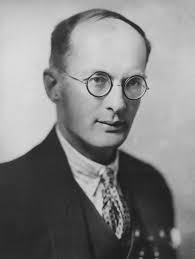 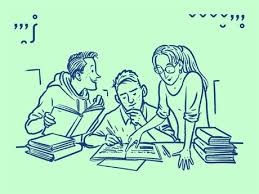 Chybí terén – někteří jsou si toho vědomi, ale bez terénu nelze dělat projekt
Též promýšlím psát BP směrem k duševnímu zdraví -> konkretizovat například na romskou komunitu -> „Duševní zdraví a stigma v romské komunitě“, nebo téma na kontroverzní a různé názory k očkování proti COVID - 19
Proč se více lidí rozhoduje být single, měnící se dynamika partnerských vztahů
Veľkou oblasťou záujmu je pre mňa antropológia a priestor a teoretické prístupy ako:
Sociální produkce prostoru
Non-places 
Heterotopie 
Motivácia skúmať priestor sa u mňa viaže aj s ľahkým sociálnym a fyzickým prístupom k terénu. Keďže v Prahe nemám veľkú sieť známosti a chodiť skúmať na Slovensko by bolo časovo náročné.
Celkovo preferujem etnografický výskum.
Zároveň ma zaujímajú ilegálne ravy, s rave subkultúrou sa stotožňujem a nevidela som veľa štúdií na túto tému, preto mi to príde relevantné. Rada by som ich skúmala práve z pohľadu priestoru, ale nie som si istá, ako to mám uchopiť, preto pôjdem na konzultáciu.
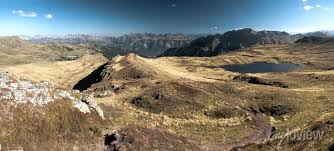 Možnost vstupu do terénu
Netriviální
Z návrhů předpoklad, že vstup je zajištěn.
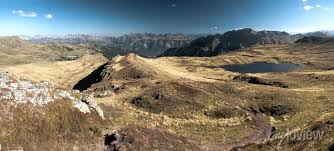 Definovat terén
Chci zjistit, jak funguje autonomní centrum v kontextu probíhající gentrifikace Prahy, jestli a jak tvoří alternativu a rezistenci vůči kapitalistickému systému, jak navazují na tradici squatů a autonomních center jako Klinika či Zdena. Jak se prostor, který se na první pohled jeví jako klasická Česká hospoda mění v interakci s antiautoritářskými a antikapitalistickými ideály. Jak si nově otevřený prostor získává a legitimizuje své místo na scéně a jak se stává její součástí. Jakým problémům prostor čelí a jak se s nimi vypořádává?
 Zajímá mě antropologie prostoru, a chci studovat, jak konkrétní prostor tvoří a je tvořen anarchistickou komunitou, která je mi blízká, do tohoto prostoru však vstupuji v podstatě jako outsider, zatím jsem tam od otevíračky byl jednou. Určitý sociální kapitál ale mám, kolektiv tvoří známí známých.
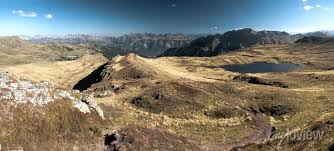 Definovat terén
Stránka onlyfans mi není nijak cizí, v dnešní době je velice známá.
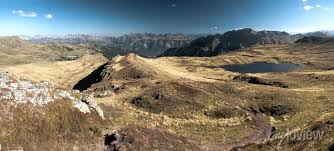 Terén x vzorek                    , různé koncepty, etika
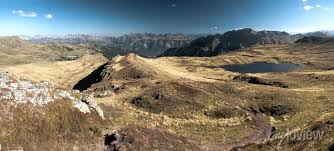 Long distance relationships (vztahy na dálku) a s tím případně spojené migrace 
Praktiky a Vztahy na dálku a moderní technologie (např. sociální sítě, videohovory) ovlivňují udržování vztahů na dálku
Jak páry užívají technologií ke zmírnění pocitu odloučení a jaký to má dopad na jejich emocionální a sociální blízkost
Kulturní rozdíly ve vztazích na dálku
Jak různé kultury přistupují ke vztahům na dálku, včetně očekávání, rolí a zvládání odloučení
Zkoumání fenoménu, kdy se jeden partner stěhuje do jiné země kvůli tomu druhému, jaké jsou s tím spojené kulturní, právní a sociální výzvy
Hybridní identita a vztahy na dálku
Jak migrace za účelem vztahu ovlivňuje kulturní identitu jednotlivců? Zkoumání, jak si migranti v dlouhodobých vztazích vytvářejí hybridní identity kombinující prvky obou kultur

Toto téma mne zajímá, jelikož mám kolem sebe několik osob, které se ve vztahu na dálku nacházeli či nachází, toto téma mi přijde zajímavé a myslím, že je v dnešní době stále jednodušší se do této situace dostat, proto bych fenoménu vztahů na dálku ráda věnovala svou bakalářskou práci.
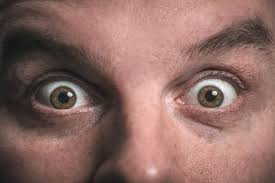 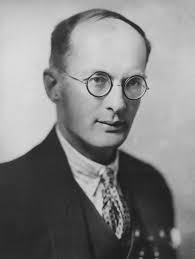 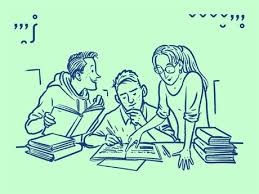 Jen na vyučujícího spoléhat nelze
Nad tématem své bakalářské práce uvažuji z několika úhlů. V první řadě mě napadá oslovit pana doktora Heřmanského, který mě tak nějak utvrdil v tom, že studovat fakultu humanitních věd je dobrá volba už na přípravném kurzu pro přijímací zkoušky a semináře které jsem navštěvovala byly už jen jasný důkaz. Jelikož téma bohužel nemám ještě vymyšlené, jako logické se mi zdá oslovit přímo jeho. 
Další, koho bych případně ráda oslovila je pan doktor Klepal, kvůli jeho zaměření. Navštěvovala jsem jeho kurz medicínská antropologie a velmi mě kurz nadchl a probíraly se pro mě skutečně zajímavá témata. Druhý důvod je jeho výzkum hnutí Hare Krishna, kdy osobně s tímto hnutím nesympatizuji, ale hinduismus mi není daleký, tudíž si myslím že by taková práce také mohla být zajímavá. Popřípadě výzkum spojen s náboženstvím.
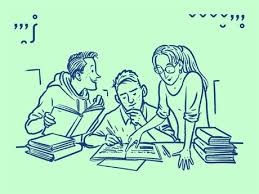 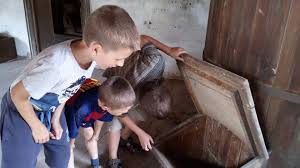 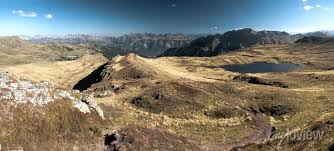 Nelze se spoléhat, že vyučující bude mít kapacitu, nic samostatně nerozjíždět
Genderová podmíněnost praktiky tetování 
Jakým způsobem je genderem ovlivněna praktika tetování u žen
Jak nechat se tetovat, tak být tatérkou
Genderově podmíněné stereotypy ohledně tetování
Jako terén celá ČR příliš široká -> Praha?
Mám již domluvenou možnost provádět výzkum v tetovacím studiu s tatéry i tatérkami, a širokou ženskou klientelou = studio moji dveřníci do terénu
Horší napravovat než jet od nuly
Tak to hold hodíte do koše.- platí pro výzkum (i text).
Etika a náročnost terénu
Skupina drogově závislých 
Zaměření na typické znaky, které spojují všechny drogově závislé  
Jak prostředí souvisí se závislostí 
Užití povědomí o této skupině a jejich projevech v terapeutické komunitě (např. Oproštění se od praktik, které jsou neodmyslitelně spojené s tímto stylem života např. slang) 
Běžný den závislého 
Naskytla se mi možnost pobytu v terapeutické komunitě a stejně tak i možnost praxe s terénními pracovníky, kteří v prostoru měst poskytují pomoc závislým osobám. Jedná se tak o dva pohledy na závislé ve fázi aktivního užívání a následné léčby. Tyto dva pohledy bych chtěla nějakým způsobem propojit a dozvědět se tak více o proměnách této skupiny. O jejích znacích, které je spojují (ať už to, co k závislosti vedlo, s důrazem na jejich prostředí, nebo ty znaky, které poté společně sdílí) apod.
Etika - neubližování
Pro svou bakalářskou práci jsem uvažovala o práci z oblasti antropologie příbuzenství. Část mého pracovního zaměření se týká umisťování dětí do ústavní péče, v této souvislosti také navštěvuji dětské domovy a výchovný ústav, účastním se soudních řízení ve věcech ústavní výchovy a trestních řízení s mladistvými pachateli nebo mladistvými obětmi, u obojích je ústavní výchova relativně častá. V rodinné situaci těchto dětí se často podstatně liší osoby, které o ně pečují, osoby, které s nimi žijí na stejném místě, biologičtí příbuzní a osoby, které oni sami označují za své rodinné příslušníky. Zajímalo by mě tedy, jak děti, které jsou v ústavní péči (buď dlouhodobě nebo jen krátce) samy vnímají pojmy jako rodina, domov, příbuzní, rodiče, jak si vytvářejí představu o svých rodinných vazbách a o svém místě v rodinném systému, i to jaký vliv na jejich představy mělo a má umístění do ústavní výchovy.
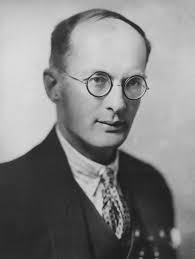 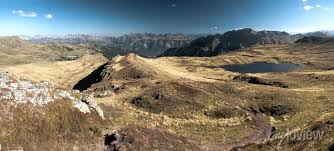 Pěkné propojení zkušenosti a promýšlení ji
Terén a skrze otázky, interpretace co se tam děje 
Moje osobní motivace vychází z více než třináctileté zkušenosti v bankovním sektoru, konkrétně v oblasti risk managementu se zaměřením na vymáhání pohledávek. • Začínala jsem jako specialista soudního vymáhání, kdy jsem byla v přímém kontaktu s dlužníky v závěrečných fázích vymáhacího procesu, což zahrnovalo žaloby, exekuce a insolvence. • S rostoucí senioritou jsem se postupně začala více zapojovat do tvorby a implementace vymáhacích strategií. Byla jsem svědkem zásadních změn; od období, kdy byl jediný důraz kladen na minimalizaci ztrát banky, až po reflektování potřeb vymáhaného klienta na základě hloubkových rozhovorů. Současně vnímám změny legislativního rámce, které posilují postavení dlužníků, zejména prostřednictvím zvýšené ochrany spotřebitelů, úprav insolvenčního zákona a snahy regulovat náklady spojené s vymáháním. • Posledních pět let působím v roli product ownera. Začínala jsem s týmem šesti vývojářů, který se postupně rozrostl na 15 lidí. Společně dodáváme IT systémy pro vymáhání pohledávek, se kterými pracují zaměstnanci banky. • Náš tým funguje podle agilní metodiky. Společně jsme prošli celobankovní transformací od liniového řízení, kdy byla zodpovědnost plně v rukou manažera, k modelu, ve kterém je zodpovědnost přenášena na tzv. samořiditelný tým. Snažíme se přiblížit klientovi a zároveň změnit myšlení zaměstnanců. • ….
Oblasti zájmu na základě motivace uvedené výše: • Problematika odpouštění dluhů z pohledu kulturních norem a hodnot (morální povinnost, nezodpovědnost, soucit, solidarita, stigmatizace dlužníka, oběť okolností, dopady na komunitu)
Komparace
Pochvala – nenalezly jsme
Otázky: je školitel jistý
Duspěvů
Frišmanová
Vyučující mají konzultační hodiny
Navštívit je napřímo.